Non-Standard-Datenbanken
First-n- und Top-k-Anfragen


Prof. Dr. Ralf Möller
Universität zu Lübeck
Institut für Informationssysteme
Non-Standard-Datenbanken
First-n und Top-k-Anfragen
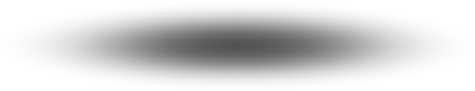 Schlussakkord
First-n-AnfragenOptimierung
Top-k-AnfragenFagins Algorithmus
Anwendungen
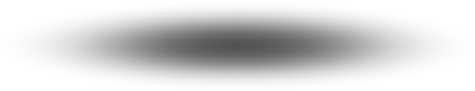 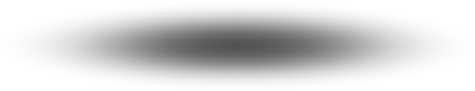 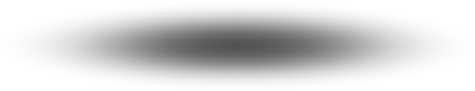 Danksagung an Felix Naumann für Material 
aus VL Informationsintegration, WS 05/06
Beispiel
SELECT h.name, h.adresse, h.tel
FROM   hotels h, flughäfen f
WHERE  f.name = ‚LBC‘
ORDER BY distance(h.ort, f.ort)
20.000
1.000
1
Naive Auswertung: 20.000 Hotels mit aufsteigender Entfernung zu LBC
Zur Sortierung: mind. 20.000 Mal distance() ausführen
M.J. Carey, Donald Kossmann: On Saying "Enough Already!" in SQL. SIGMOD Conference: 219-230,  1997
3
Problem
Was machen wir, wenn nur 5 Hotels gezeigt werden sollen?
Auswahl im Anwendungsprogramm
Großer AufwandEventuell werden sehr viele Daten kommuniziert
Auswahl durch Programmiersprache auf Seiten der DB angewendet auf Anfrageergebnis
Keine Optimierung
Gewünschte Anzahl in Anfrage spezifizieren
Optimierungsmöglichkeiten
4
STOP AFTER – Syntax
Selektion und Join-Bedingungen
Projektion
Relationen
SELECT ... FROM ... WHERE ...
GROUP BY ... HAVING ...
ORDER BY ...
STOP AFTER ...
Gruppierung
Sortierung
Selektion nach Gruppierung
Neu: Beschränkung der Ergebniskardinalität
M.J. Carey, Donald Kossmann: On Saying "Enough Already!" in SQL. SIGMOD Conference: 219-230,  1997
5
STOP AFTER – Semantik
Ohne Sortierung
Willkürlich n Tupel aus dem SQL-Ergebnis
Mit Sortierung
Erste n Tupel aus dem SQL-Ergebnis (sortiert)
Bei Gleichheit bzgl. des Sortierprädikats willkürliche Auswahl falls n+1-tes Tupel usw. gleich n-tem Tupel

Daraus folgt: Falls Ergebnis nur bis zu n Tupel  keine Wirkung
6
STOP AFTER – Beispiel
SELECT h.name, h.adresse, h.tel
FROM   hotels h, flughäfen f
WHERE  f.name = ‚LBC‘
ORDER BY distance(h.ort, f.ort)
STOP AFTER 5
Ergebnis: 5 Hotels mit aufsteigender Entfernung zu LBC
Können wir Indexstrukturen für distance() nutzen?
7
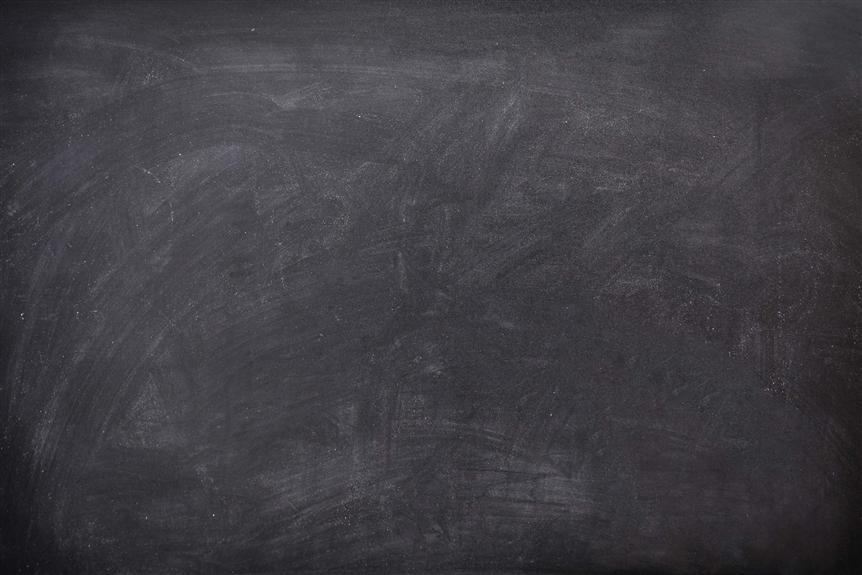 STOP-AFTER: Berechnete Anzahl
Liste Name und Umsatz der 10% umsatzstärksten Softwareprodukte
SELECT p.name, v.umsatz
FROM	  Produkte p, Verkäufe V
WHERE  p.typ = ‚software‘
AND	  p.id = v.prod_id
ORDER BY v.umsatz DESC
STOP AFTER ( 



                                         )
8
[Speaker Notes: SELECT count(*)/10
FROM   Produkte p
WHERE  p.typ = ‚software‘]
Praktische Ausprägung in PostgreSQL 9.3
SELECT ...
FROM ......
LIMIT { count | ALL }
OFFSET start

Verwendung in Kombination mit ORDER-BY möglich und sinnvoll

Falls der Ausdruck count sich zu NULL evaluiert, wird ALL angenommen.
Falls der Ausdruck start sich zu NULL evaluiert, wird 0 angenommen.
9
Non-Standard-Datenbanken
First-n und Top-k-Anfragen
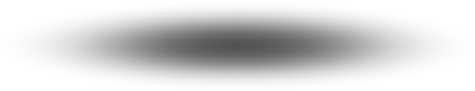 Schlussakkord
First-n-Anfragen Optimierung
Top-k-AnfragenFagins Algorithmus
Anwendungen
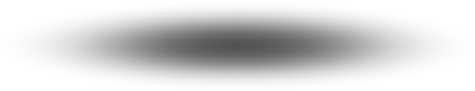 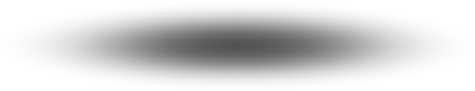 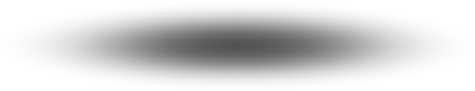 Danksagung an Felix Naumann für Material 
aus VL Informationsintegration, WS 05/06
Optimierung mit Stop-Operator
Platzierung des Stop Operators im Anfrageplan
Fundamentales Problem: Frühe Platzierung vorteilhaft aber risikoreich
Vorteil: Kleine Zwischenergebnisse  geringe Kosten
Risiko: Endergebnis nicht groß genug  Erneute Ausführung
Zwei Strategien
„Konservativ“ und „aggressiv“
11
Optimierung mit Stop-Operator
Konservative Strategie
Kostenminimal: Platziere Stop so früh wie möglich in Plan.
Korrekt: Platziere Stop nie so, dass Tupel entfernt werden, die später eventuell gebraucht werden.
Operatoren, die Tupel filtern, müssen also früher ausgeführt werden.
12
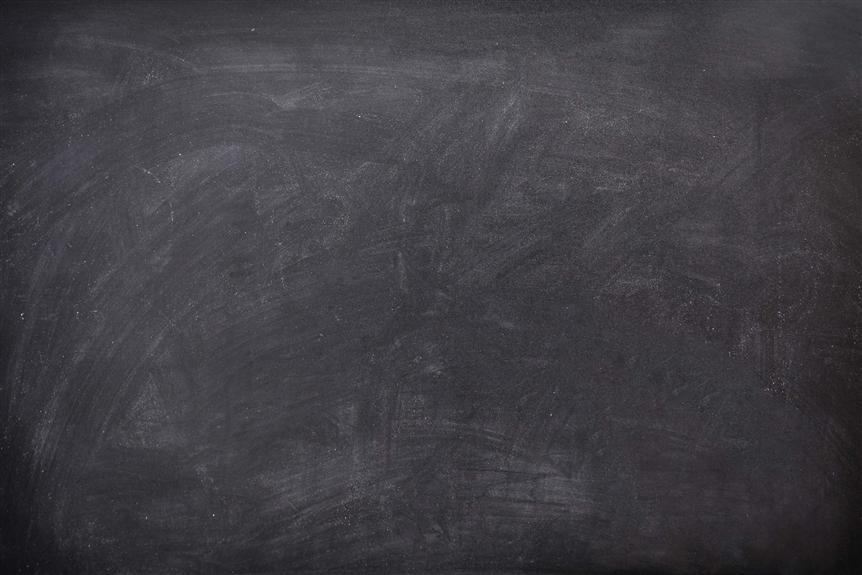 STOP AFTER: Optimierung
SELECT *
FROM   mitarbeiter m, abteilung a
WHERE  m.abt_id = a.id
ORDER BY m.gehalt DESC
STOP AFTER 10
Wie würden Sie den Anfragebeantwortungsplan gestalten?
Unter welchen Bedinungen ist eine Optimierung möglich?
13
[Speaker Notes: SELECT *
FROM   mitarbeiter m, abteilung a
WHERE  m.abt_id = a.id
ORDER BY m.gehalt DESC
STOP AFTER 10]
Optimierung mit Stop-Operator
SELECT *
FROM   mitarbeiter m, abteilung a
WHERE  m.abt_id = a.id
ORDER BY m.gehalt DESC
STOP AFTER 10
Stop(10)
sortStop
m.abt_id NOT NULL
m.abt_id ist Fremdschlüssel
⋈m.abt_id = a.id
Unter welchenBedingungen?
Stop(10)
sortStop
⋈m.abt_id = a.id
Mitarbeiter m
Abteilung a
Mitarbeiter m
Abteilung a
14
Optimierung mit Stop-Operator
SELECT *
FROM   mitarbeiter m, abteilung a
WHERE  m.abt_id = a.id
AND    a.name = ‚Verkauf‘
ORDER BY m.gehalt DESC
STOP AFTER 10
Stop(10)
sortStop
⋈m.abt_id = a.id
Nein!
Erlaubt?
⋈m.abt_id = a.id
Stop(10)
sortStop
a.Name = ‚Verkauf‘
a.Name = ‚Verkauf‘
Mitarbeiter m
Abteilung a
Mitarbeiter m
Abteilung a
15
Optimierung mit Stop-Operator (aggressiv)
SELECT *
FROM   mitarbeiter m, 	  abteilung a, reisen r
WHERE  m.abt_id = a.id
AND    r.konto = m.reisekonto
ORDER BY m.gehalt DESC
STOP AFTER 10
Stop(10)
⋈m.abt_id = a.id
Restart
Abteilung a
⋈m.rkonto = r.konto
Stop(20)
sortStop
Reise r
Mitarbeiter m
16
Non-Standard-Datenbanken
First-n und Top-k-Anfragen
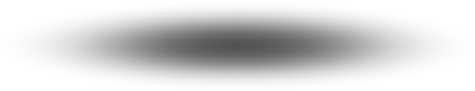 Schlussakkord
First-n-Anfragen Optimierung
Top-k-Anfragen Fagins Algorithmus
Anwendungen
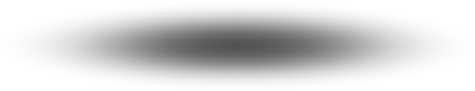 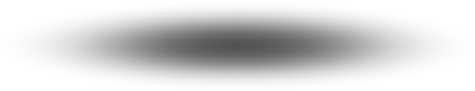 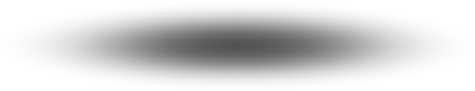 Danksagung an Felix Naumann für Material 
aus VL Informationsintegration, WS 05/06
Top-k Ergebnisse: Motivation
First-n beschränkt Ergebnismenge bzgl. eines Attributs
Bei Verwendung mehrerer Attribute (Sekundärschlüssel) bleibt erstes Attribut dominant 
Top-k beschränkt Ergebnismenge bzgl. mehrerer Attribute
Sortierung nach einem (komplexen) Maß
Maße sind oft unscharf
Maße haben oft mehrere gleichberechtigte Attribute als Input
18
Top-k in Multimedia DBMS
Als Standard-Prädikat
Antwort ist (unsortierte) Menge
Beatles „Red Album“
Anfrage: 
Farbe = ‚rot‘  Name = ‚Beatles‘
Als unscharfes Prädikat:
Antwort ist sortierte Liste
19
Top-k: Benotete Mengen
Benotete Menge:
Menge aus Paaren (x,g)
x ist ein Objekt
g  [0,1] ist eine Note (grade)
Anfrage: Name = ‚Beatles‘
Antwort: benotete Menge mit g  {0,1}
Anfrage: Farbe = ‚rot‘
Antwort: benotete Menge mit g  [0,1]
20
Top-k: Benotete Mengen
Anfrage: 
Name = ‚Beatles‘  Farbe = ‚rot‘
Name = ‚Beatles‘  Farbe = ‚rot‘
Problem: 
Maß: Benotung der Objekte in Antwort
Sei gA(x) die Note von Objekt x unter Anfrage A.
Erwünschte Eigenschaften
Falls g  {0,1} sollte Standard-Logik gelten.
Bewahrung der logischen Äquivalenz
gAA(x) = gA(x) 
gA(B C)(x) = g(AB)  (A  C)(x)
Monotonie: gA(x)  gA(y), gB(x)  gB(y)  gAB(x)  gA B(y)
21
Top-k: Benotete Mengen
Vorschlag
Konjunktionsregel: 
gAB(x) = min{gA(x), gB(x)}
Disjunktionsregel:
gAB(x) = max{gA(x), gB(x)}
Lotfi A. Zadeh: Fuzzy Sets. Information and Control 8(3): 338-353, 1965
22
Top-k: Benotete Mengen
gAB(x) = min{gA(x), gB(x)}, gAB(x) = max{gA(x), gB(x)}
Standardlogik (g  {0,1})
0  1 = min{0,1} = 0
0  1 = max{0,1} = 1
Äquivalenz
gAA(x)= min{gA(x), gA(x)} = gA(x) 
gA(B C)(x) = min{gA(x), max{gB(x), gC(x)}} = max{min{gA(x), gB(x)}, min{gA(x), gC(x)}} = g(AB)  (A  C)(x)
Monotonie
gA(x)  gA(y), gB(x)  gB(y)  gAB(x)  gA B(y)
gA(x)  gA(y), gB(x)  gB(y)  min{gA(x), gB(x)}  min{gA(y), gB(y)}
23
Anfragebeantwortung
Gegeben: Konjunktive Anfrage mit teilweise unscharfen Prädikaten.
Gesucht: Benotete Menge, so dass k beste Elementeidentifiziert werden können

Zugriffsmodell auf MMDBMS
Sorted access: Cursor auf sortierte Liste
Random access: Note eines bestimmten Objekts
Kostenmodell: 
Jedes angefragte Objekt kostet 1
Optimierung:
Minimiere Kosten
24
Top-k: Beispiel
Anfrage: 
Name = ‚Beatles‘  Farbe = ‚rot‘
G = min{1,gFarbe = ‚rot‘(x)}
⋈s.id = p.id
random access
Name = ‚Beatles‘
Kosten?
DBMS
Schallplatten
MMDBMS
Plattencover
25
Top-k: Fagins Algorithmus
Allgemeineres Problem: 
Anfrage statt A  B nun A1  A2  ...  Am
Für jedes Prädikat eine Quelle.
bzw. Zugriffsmöglichkeit durch sorted und random access
Phase 1: Sorted access
Phase 2: Random access
Phase 3: Berechnung und Sortierung
Ronald Fagin. Combining Fuzzy Information from Multiple Systems. PODS-96, 216-226., 1996
Ronald Fagin: Fuzzy Queries in Multimedia Database Systems. Proc. PODS-98, 1-10, 1998
26
Top-k: Fagins Algorithmus
A1  A2  ...  Am
Phase 1: Sorted access
Für jedes i: Schicke Ai an Quelle i
Schreite sukzessive voran, bis Join über alle Teilergebnisse die Größe N hat.
⋈id
...
MMDBMS_1
MMDBMS_2
MMDBMS_m
27
Top-k: Fagins Algorithmus
Objekte aus MMDBMS_2
mit gA2(x)
Objekte aus MMDBMS_1
mit gA1(x)
k
k Objekte aus allen MMDBMS mit allen gAi(x) also auch mit Gesamt-Note
Objekte aus MMDBMS_2 und MMDBMS_m
mit gA2(x) und gAm(x)
...
MMDBMS_1
MMDBMS_2
MMDBMS_m
28
Top-k: Fagins Algorithmus
Der Clou: Unter allen gesehenen Objekten befinden sich auch die Top-k Objekte.
Beweis später.
Wichtig: Dies sind nicht unbedingt die Top-k Objekte!
k
...
MMDBMS_1
MMDBMS_2
MMDBMS_m
29
Top-k: Fagins Algorithmus
Phase 2: Random access
Hole alle unbekannten gAi(x) ein.
Ergebnis: Nun kennen wir alle Noten aller gesehenen Objekte.
k
...
MMDBMS_1
MMDBMS_2
MMDBMS_m
30
Top-k: Fagins Algorithmus
Phase 3: Berechnung und Sortierung
Berechne für jedes Objekt gA1  A2  ...  Am(x) 	= min{gA1(x), gA2(x),..., gAm(x)}
Sortiere alle Objekte nach gA1  A2  ...  Am(x)
Selektierte die höchsten k Objekte.
Ausgabe dieser Top-k Objekte.
31
Fagins Algorithmus – Beispiel
Anfrage:
Form = ‚rund‘  Farbe = ‚rot‘  Stil = ‚Modern‘
k = 2
MMDBMS_1
MMDBMS_2
MMDBMS_3
32
Fagins Algorithmus – Beispiel
4:(??; 0.2; ??)
4
3:(0.15; 1; 1)
3
2
1
2:(0.6; 0.7; 0.5)
1:(0.8; ??; 0.3)
33
Top-k: Fagins Algorithmus
Korrektheit:
Fagins Algorithmus findet die Top-N Objekte gemäß gA(x).
Beweis:
Idee: Wir zeigen für jedes ungesehene Objekt y, dass es nicht unter den Top-k sein kann:
Notation
x: gesehene Objekte
y: ungesehene Objekte
Für jedes x der Joinmenge nach Phase 1 und jedes Prädikat Ai gilt: 	gAi(y)   gAi(x).
Wegen Monotonie von min{} gilt: 	gA1  A2  ...  Am(y)   gA1  A2  ...  Am(x).
Es gibt mindestens k solcher Objekte x (Abbruch-Kriterium Phase 1).
Schlussfolgerung: Es gibt kein y, das besser ist als die besten N x.
Wichtig: Wir können dies nicht für andere gesehene Objekte zeigen.
34
Top-k: Fagins Algorithmus
Aufwand: O(n(m-1)/mk1/m)  (Beweis: siehe [Fa96])
n = DB-Größe; m = Anzahl der DBs
Beispiel: 10000 Objekte, 3 Prädikate, Top 10
10.0002/3 x 101/3 = 1.000
Gilt falls Ai unabhängig.
Gilt mit beliebig hoher Wahrscheinlichkeit.
D.h.: Für jedes ε>0  c, so dass die Wahrscheinlichkeit dass der Aufwand höher ist als angegeben < ε ist.
Zum Vergleich: Naiver Algorithmus in O(nm)
Im Beispiel: 10.000 x 3 = 30.000
Ronald Fagin. Combining Fuzzy Information from Multiple Systems. PODS-96, 216-226., 1996
35
Top-k-Anfragen: Herausforderungen
Beliebige Maße
Je nach Nutzer bzw. Anwendung
Effiziente Ausführung in bestehenden DBMS
Unter Ausnutzung vorhandener Datenstrukturen und Metadaten
Korrektheit und Vollständigkeit

In der Literatur verfolgter Ansatz: Wandele Top-k-Anfragen in herkömmliche Anfragen um
Surajit Chaudhuri, Luis Gravano: Evaluating Top-k Selection Queries. VLDB 1999: 397-410, 1999
36
Non-Standard-Datenbanken
First-n und Top-k-Anfragen
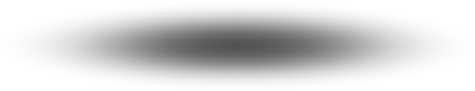 Schlussakkord
First-n-Anfragen Optimierung
Top-k-Anfragen Fagins Algorithmus
Anwendungen
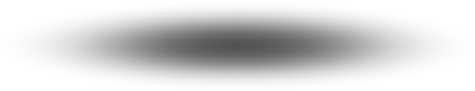 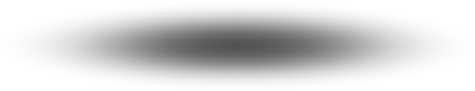 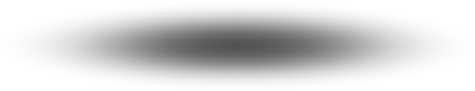 Danksagung an Felix Naumann für Material 
aus VL Informationsintegration, WS 05/06